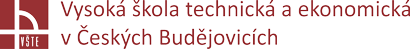 Specifikace a vyhodnocení klíčových faktorů ovlivňujících poptávku po vozidlech s elektrickým pohonem
Autor diplomové práce: Bc. Vojtěch Blažek
Vedoucí diplomové práce: Ing. Ondrej Stopka, PhD. 
Oponent diplomové práce: Ing. Pavol Meško, PhD.
České Budějovice, červen 2020
Motivace a důvody k výběrudaného tématu
Osobní zájem
Aktuálnost tématu
2
Cíl diplomové práce
Cílem diplomové práce je provést analýzu stávající situace na trhu osobních vozidel s elektrickým pohonem, identifikovat nejdůležitější aspekty související s motivací ke koupi elektromobilu a realizovat technicko-ekonomické zhodnocení výsledků.
3
Metodika práce
Identifikace klíčových faktorů
Posouzení ekonomické stránky
Výběr kompromisní varianty

Sběr dat – odborná literatura, pozorování, dotazování
Metody – indukce, dedukce, komparace, syntéza, bazická varianta, AHP, analýza.
4
Identifikované klíčové faktory
Pořizovací cena, kilometrický dojezd, nabíjecí infrastruktura, státní podpora, nabídka vozů, doba nabíjení
Nutná legislativní úprava v oblasti nabíjecí infrastruktury
5
Současná situace x možné řešení
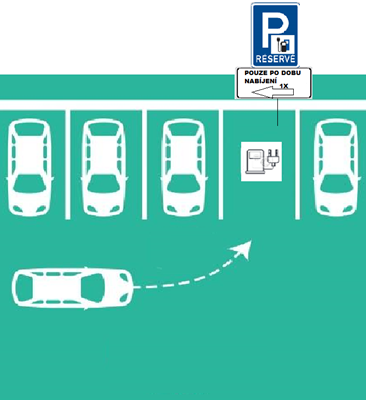 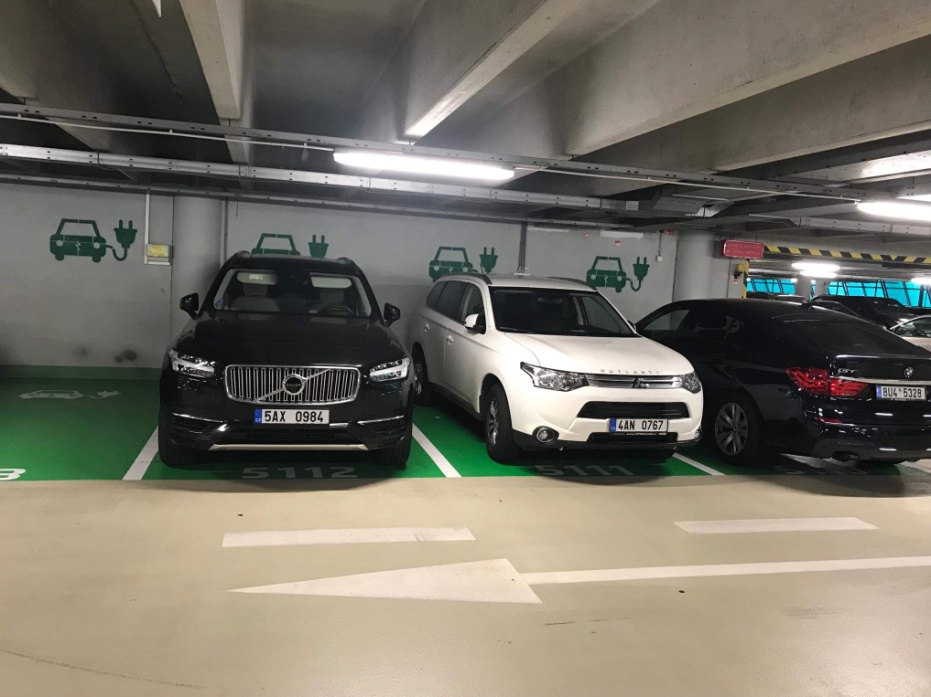 6
Ekonomická náročnost provozu
7
Německo


                                                                                                                                                       Dánsko
Optimální stav
8
Výběr kompromisní varianty
9
Metoda bazické varianty a metoda ahp
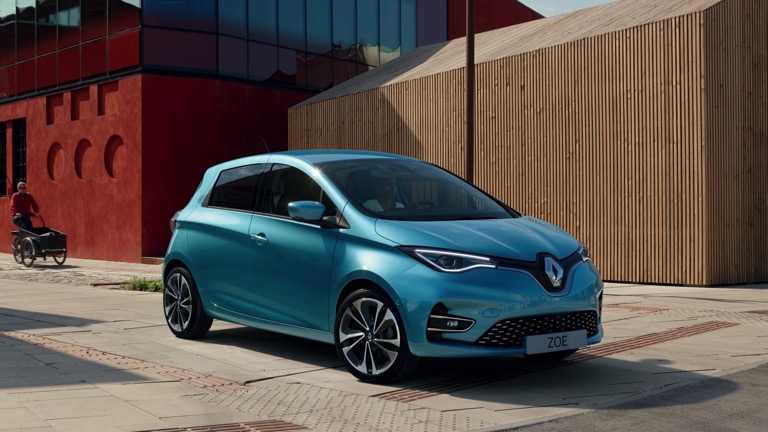 10
Závěr
Zhodnocen současný stav klíčových faktorů

Posouzena ekonomická náročnost provozu

Zvolen kompromisní elektromobil
11
Doplňující dotazy
Doplňující dotazy od oponenta práce:
Plánuje Česká republika podporu elektromobility aj pre obyvateľov (teda nielen podporu pre štátne orgány a podnikateľov)?
 
Akým iným spôsobom (okrem dotácie na elektromobily) by sa mohla zabezpečiť podpora pre rozvoj elektromobility (automobily so spaľovacím motorom produkujú negatívne externality)?
12
Děkuji za pozornost
13